Grammar
DIRE, SORTIR, VENIR in the1st, 2nd, 3rd persons singular
Y7 French
Term 3.1 - Week 2
Stephen Owen / Kirsten Somerville / Adeline Charlton

Date updated: 15/04/20
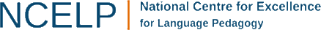 [Speaker Notes: Learning outcomes

Introducing first, second and third person plural forms of ‘dire’, ‘sortir’, ‘venir’]
The verb ‘dire’ – to say
grammaire
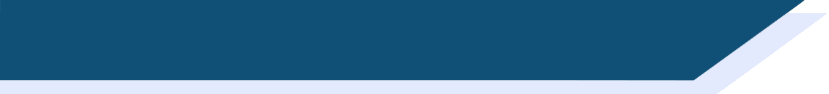 This is the pattern of endings for the first, second and third person singular forms of dire:
je dis
I say / I am saying
tu dis
you say / you are saying
il dit
he says / he is saying
These verb forms all sound the same!
The –s on the je and tu forms is a silent final consonant (SFC)
elle dit
she says / she is saying
[Speaker Notes: The first three persons singular of the verb dire are now presented. As with the verbs presented last lesson, make students aware of the fact that the three forms here all sound the same in French.]
The verb ‘venir’ – to come
grammaire
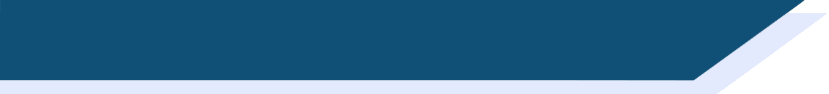 The pattern of endings is the same for venir:
Notice also the change from e to ie in the stem (first part of the verb)
je viens
I come / I am coming
tu viens
you come / you are coming
il vient
he comes / he is coming
These verb forms all sound the same!
The –s on the je and tu forms is a silent final consonant (SFC)
elle vient
she comes / she is coming
[Speaker Notes: The first three persons singular of the verb venir are now presented.
Point out to students that all three of these verb forms sound the same in French.]
The verb ‘sortir’ – to go out
grammaire
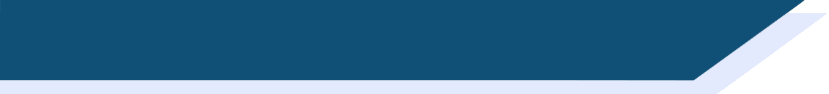 The pattern of endings is also the same for sortir:
This -s, -s, -t pattern for je, tu and il/elle is common in irregular French verbs!
je sors
I say / I am saying
tu sors
you say / you are saying
il sort
he says / he is saying
These verb forms all sound the same!
The –s on the je and tu forms is a silent final consonant (SFC)
elle sort
she says / she is saying
[Speaker Notes: The first three persons singular of the verb sortir are now presented.
Point out to students that all three of these verb forms sound the same in French.]
C’est qui ?
lire
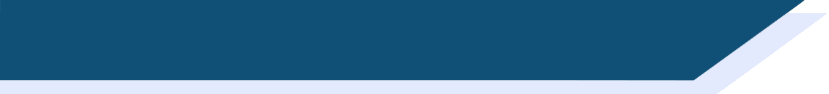 Écris 1-8 et je/tu ou il/elle. C’est quoi en anglais?
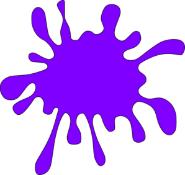 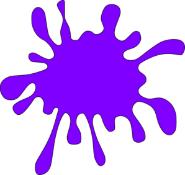 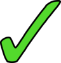 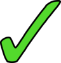 dit la solution.
sors chaque samedi.
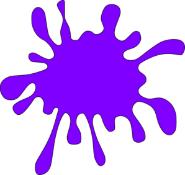 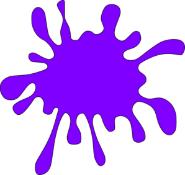 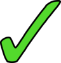 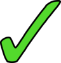 viens chez Amir.
dis la vérité.
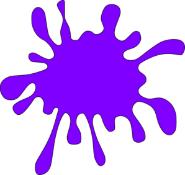 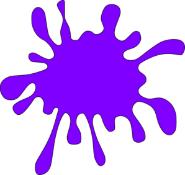 sort souvent.
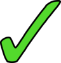 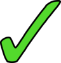 sort en ville.
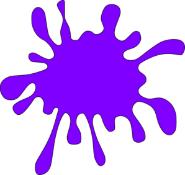 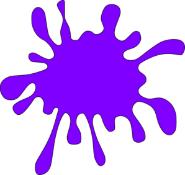 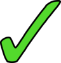 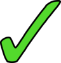 viens à Paris.
vient en France.
[Speaker Notes: In this reading task, students use the form of the verb in each sentence to work out the subject pronoun in each case – je/tu or il/elle - ticking the appropriate column. The answers are animated upon successive mouse clicks. 

Possible translations to be elicited from students.In this task, both present simple and present continuous are not always possible.  Prompting students to consider why this is and even to suggest how to change the sentence to make both possible will help to deepen their knowledge.E.g. 1. only present simple.  Change ‘chaque samedi’ to ‘en ce moment’ OR ‘avec des amis’ to make both possible.]
C’est quoi la différence?
écouter
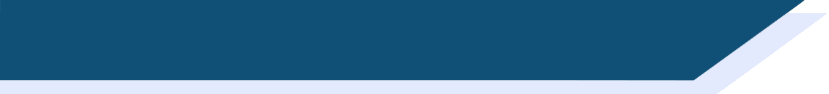 Do they ‘do it’ or ‘like doing it’? What is missing? Just a pronoun (je, tu, il or elle) or a pronoun + aime(s)?
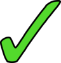 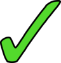 1
5
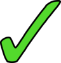 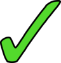 2
6
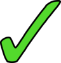 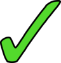 3
7
4
8
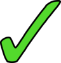 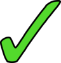 [Speaker Notes: This listening task obliges students to listen for whether an infinitive or a conjugated verb form would have been used in each sentence, in order to say whether the sentence would have begun with ‘j’aime’, or with a subject pronoun alone.

N.B. since the form of the verb for the first three persons singular sounds the same for all verbs presented this week, students are not able to say which person would have been in the sentence - this task will help students to understand this point. The answers are animated and appear upon successive mouse clicks.

Transcript
1) [J’aime] sortir en ville.
2) [Je/Tu] sors aujourd’hui.
3) [Il/Elle] vient samedi.
4) [J’aime] venir en France.
5) [Je/Tu] comprends la question.
6) [J’aime] apprendre le français.
7) [Il/Elle] prend le train.
8) [J’aime] prendre le bateau.]
Using the verb ‘dire’
grammaire
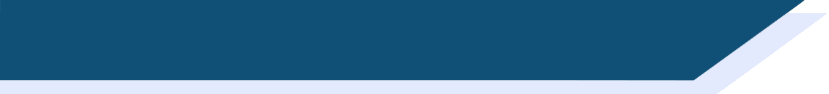 In English, we can’t use the verbs ‘say’ or ‘tell’ on their own in a sentence. 
You have to say something or tell something.

In French, the verb dire works in the same way:
We call these words the object:  they ‘receive’ the action of the verb.
Elle dit la phrase.
She says the sentence.
Elle dit la vérité.
Verbs that need an object are called transitive (vt).
She tells the truth.
Some verbs can be used on their own in a sentence.
The verb ‘speak’ makes sense without an object:
Verbs that don’t need an object are called intransitive (vi).
Il parle.
He is speaking.
[Speaker Notes: This slide introduces the concept of transitive and intransitive verbs, highlighting the difference between ‘dire’ and ‘parler’. This will be practised in the next slide.]
‘Dire’ ou ‘parler’ ?
lire
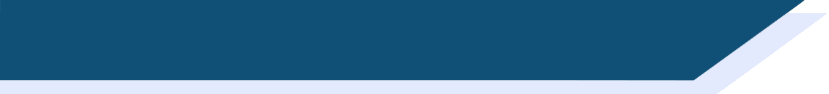 Remember!
‘Dire’ needs an object.
‘Parler’ does not.
Écris 1-8 et le verbe correct.
[Speaker Notes: This activity practices the distinction between ‘dire’ as a transitive verb and ‘parler’ as an intransitive verb.

All vocabulary has been taught previously.]